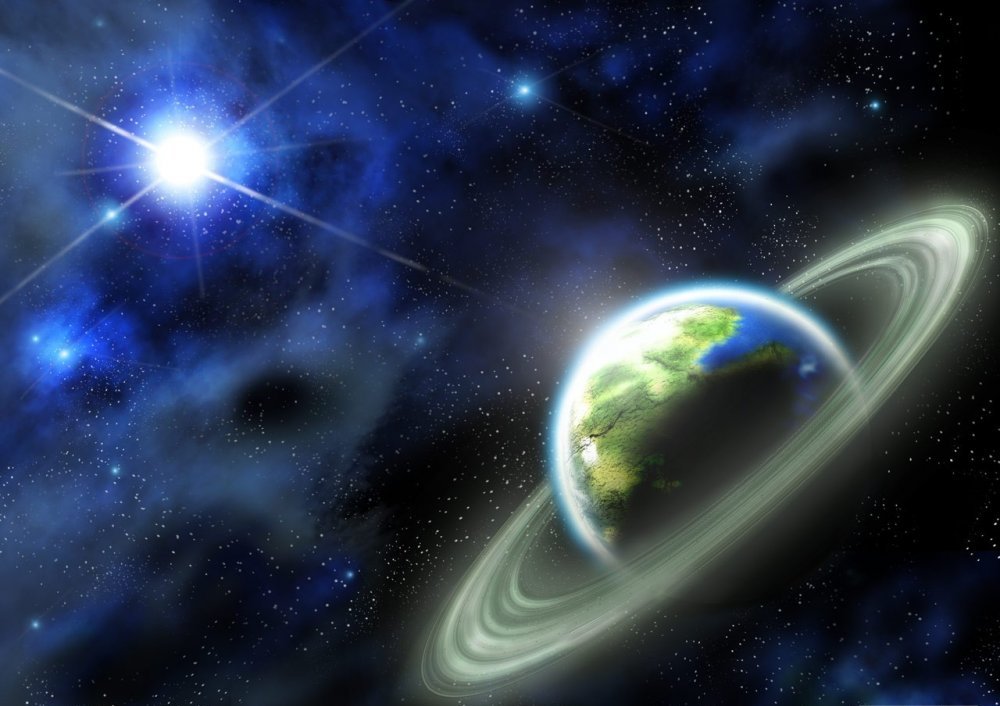 Наши маленькие космонавты!!!Выполнила: Рахманова Ю.С.Группа №3 «Незабудки»2015г.
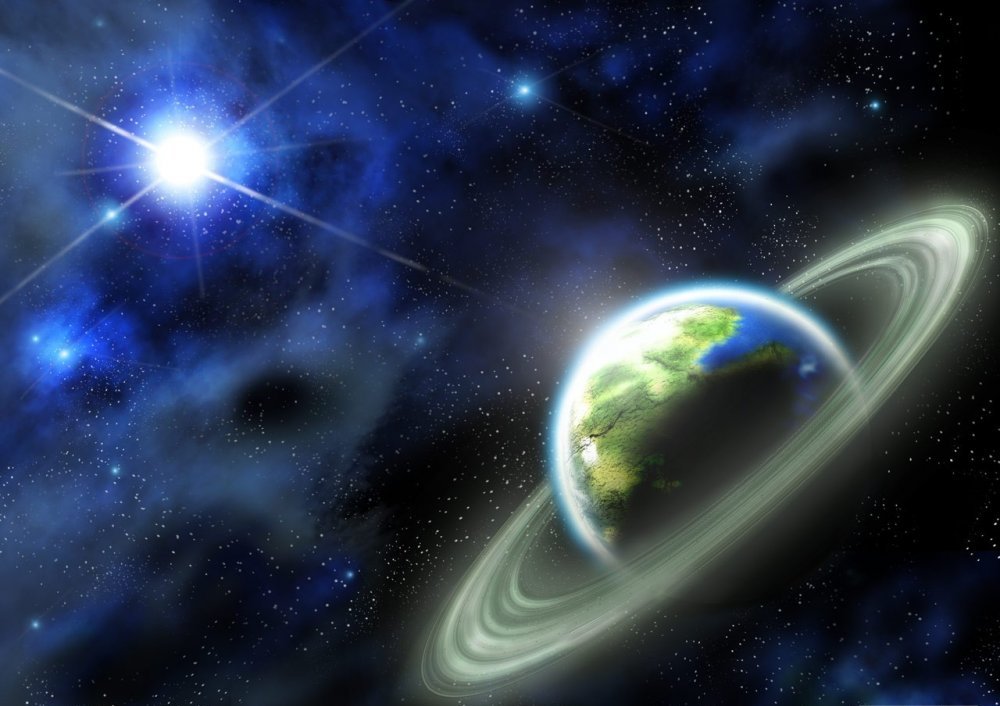 Папченко Максим и Цубарков Константин.
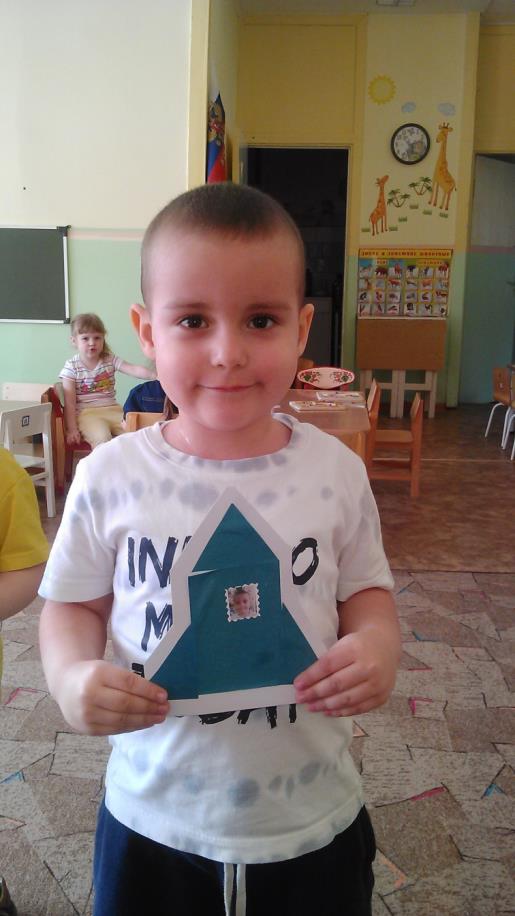 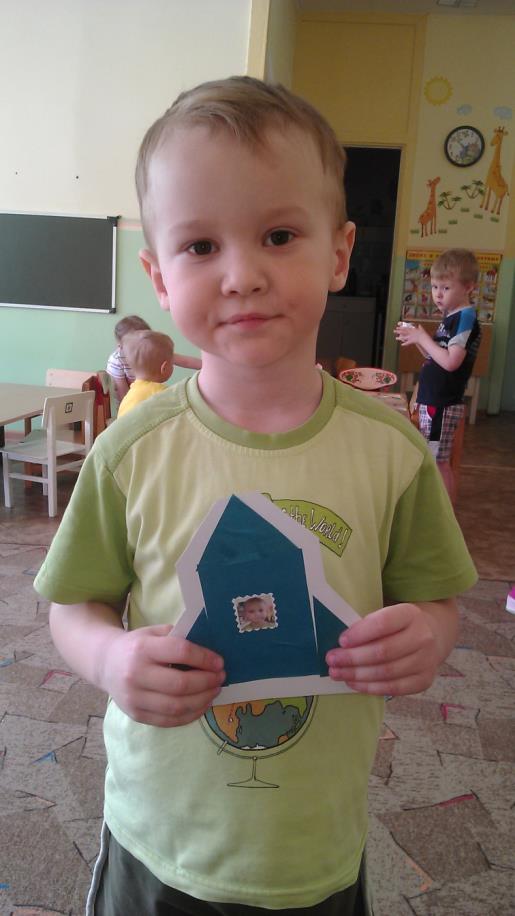 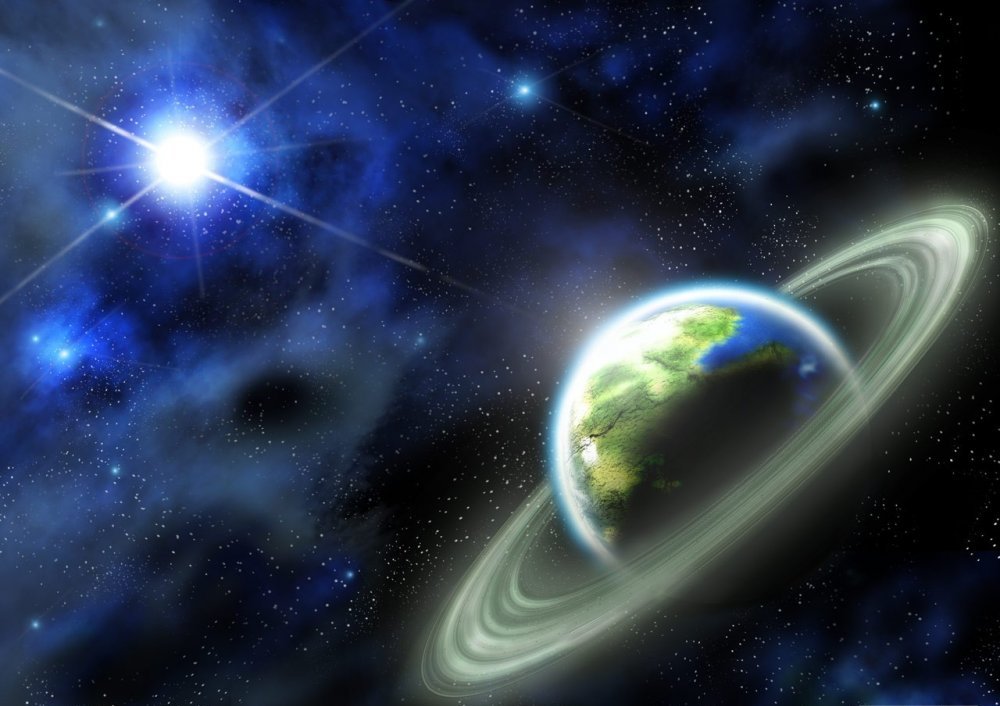 Афанасьева Василиса и Тунев Илюша.
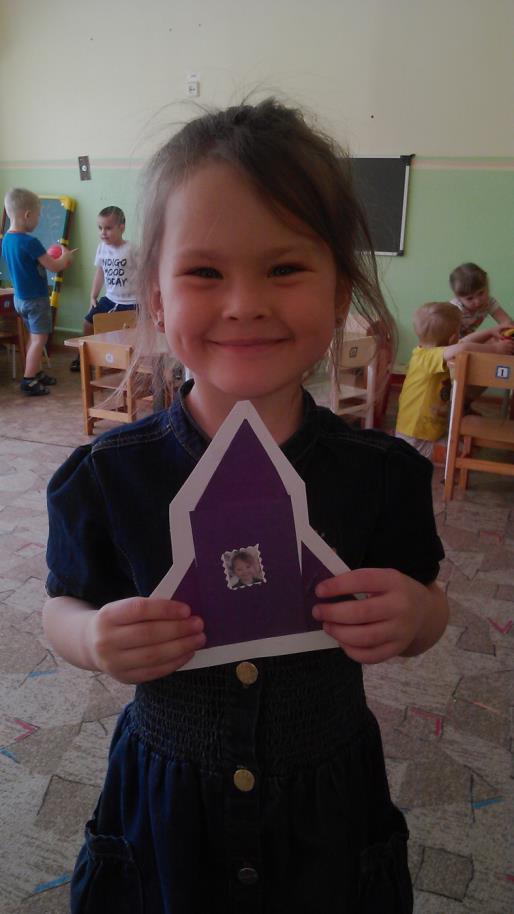 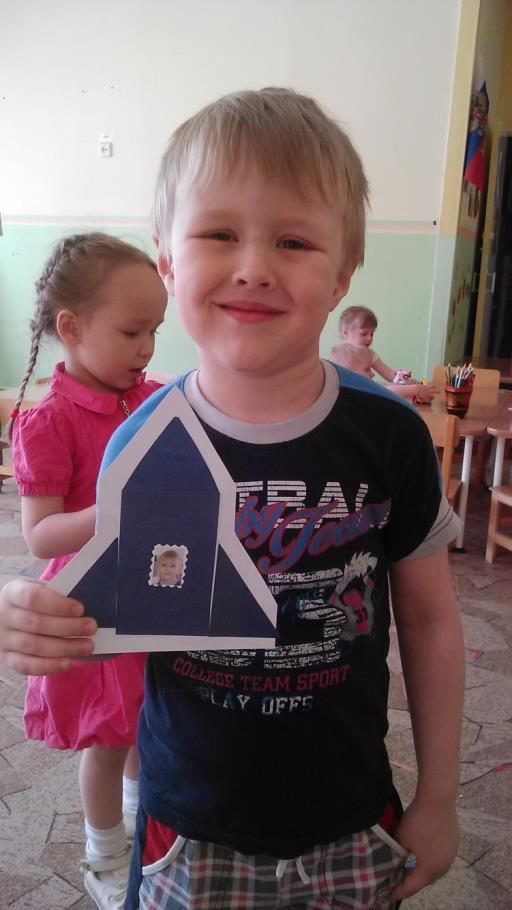 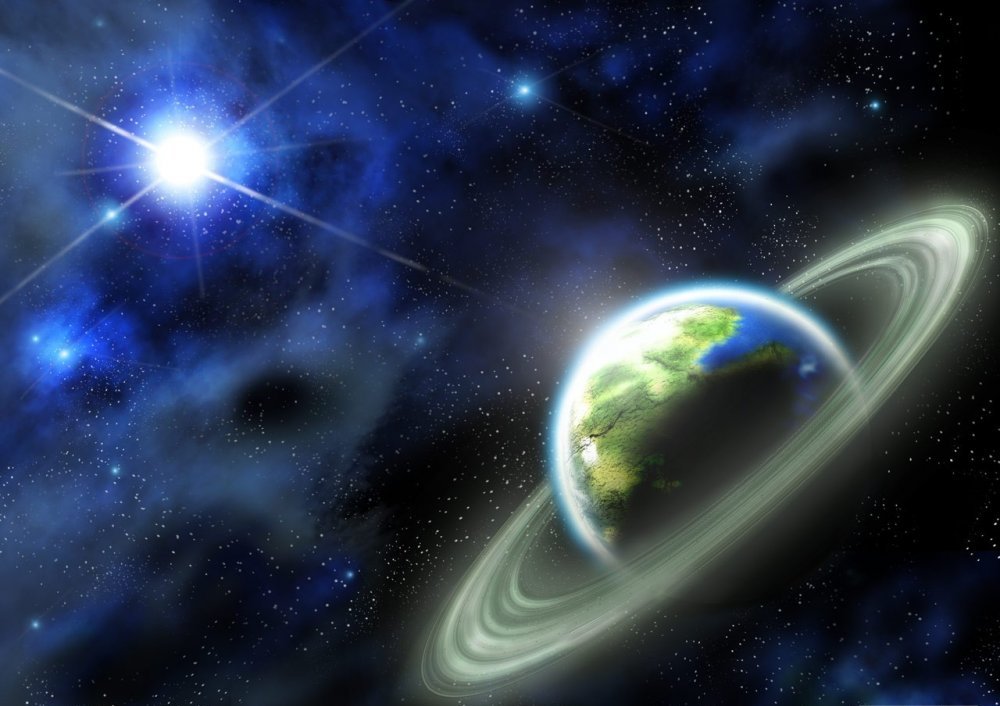 Рамильцев Леонид и Челгунова Дарья.
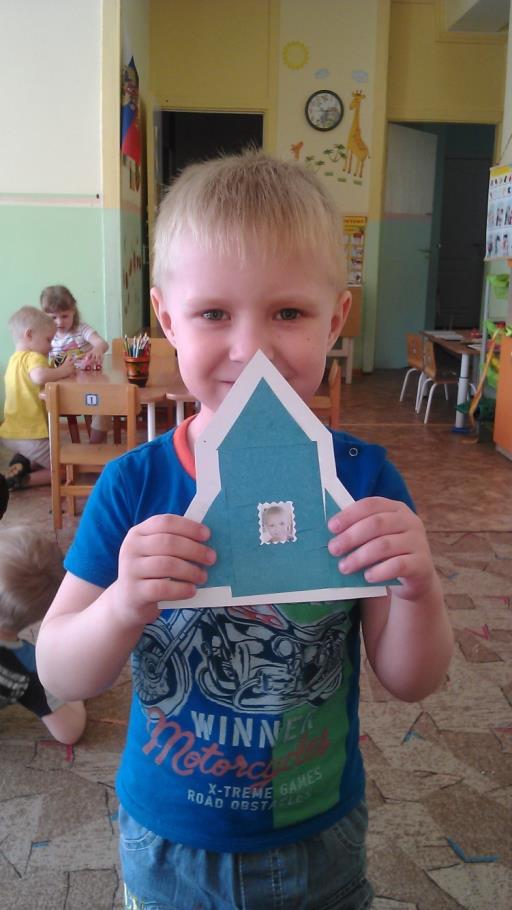 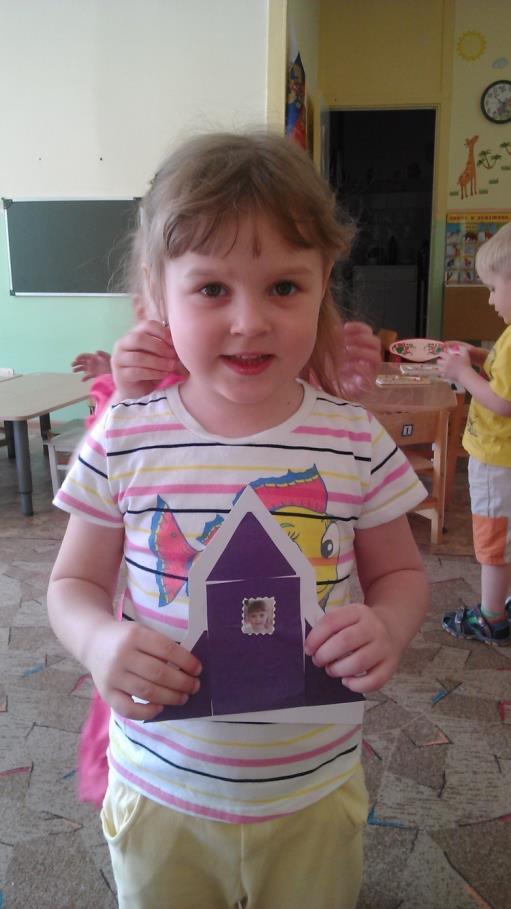 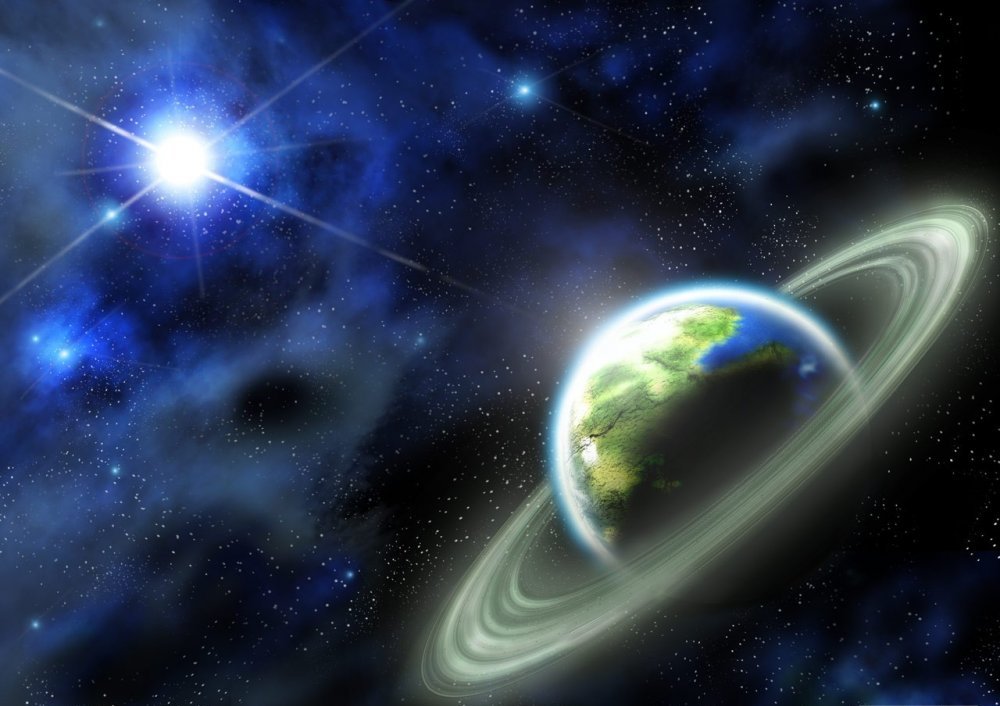 Купцова София и Тимофеев Владимир
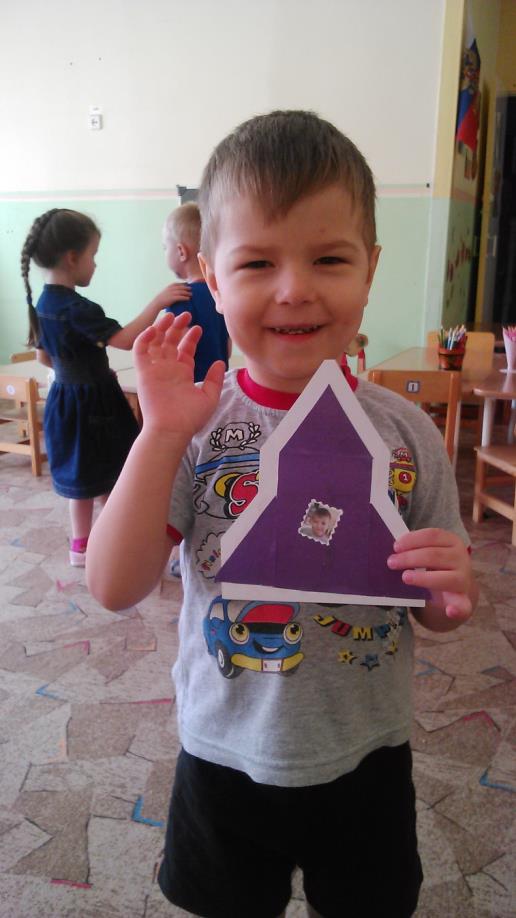 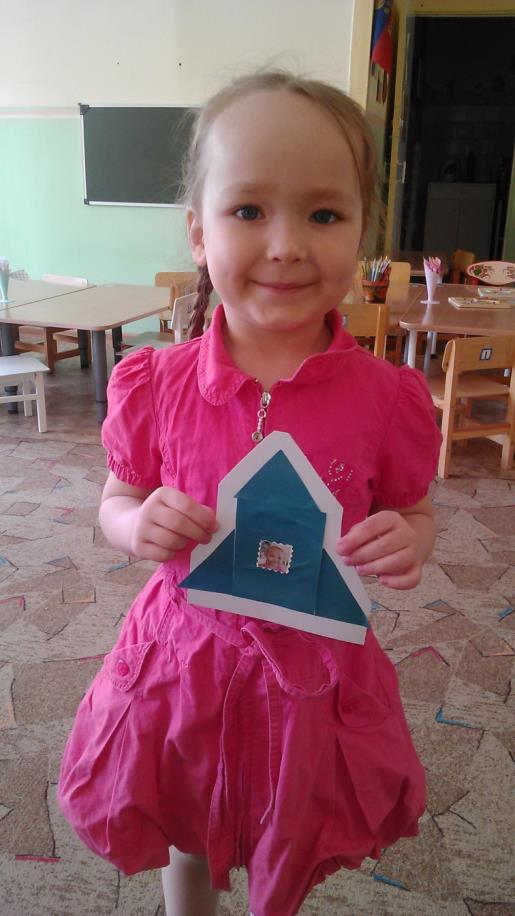 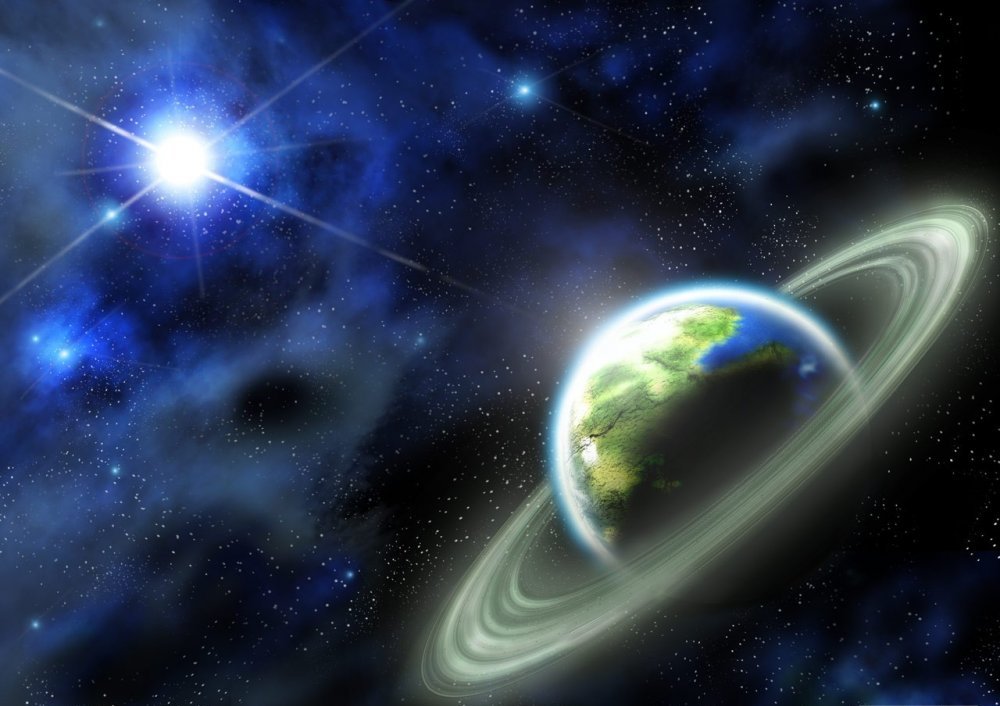 Макарова Соня и Куличкова Соня.
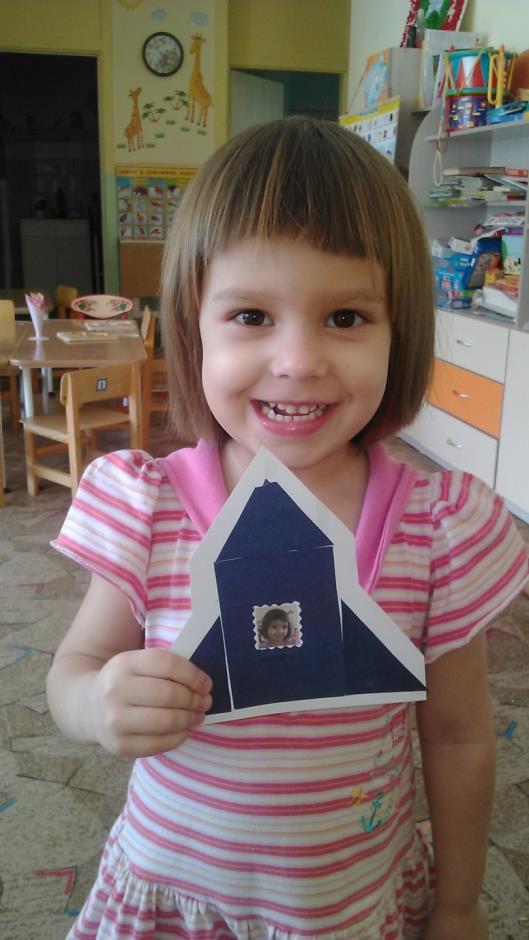 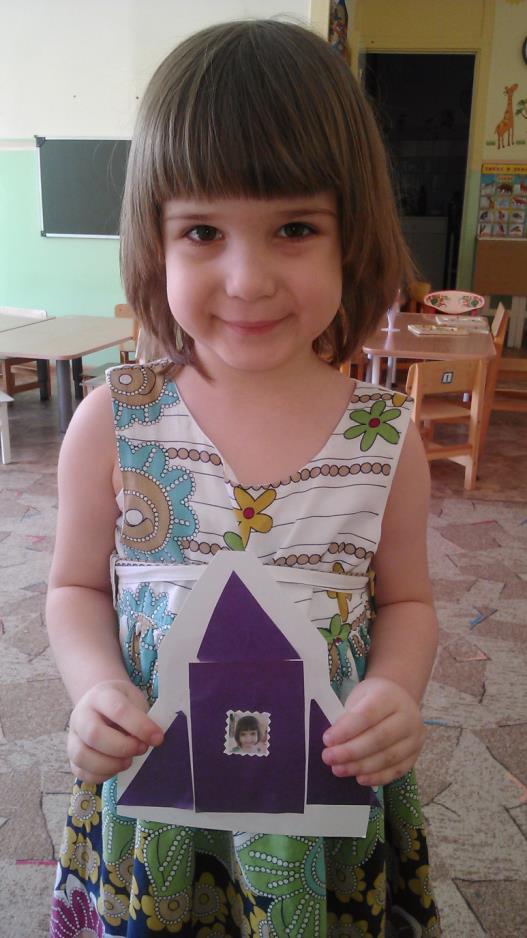 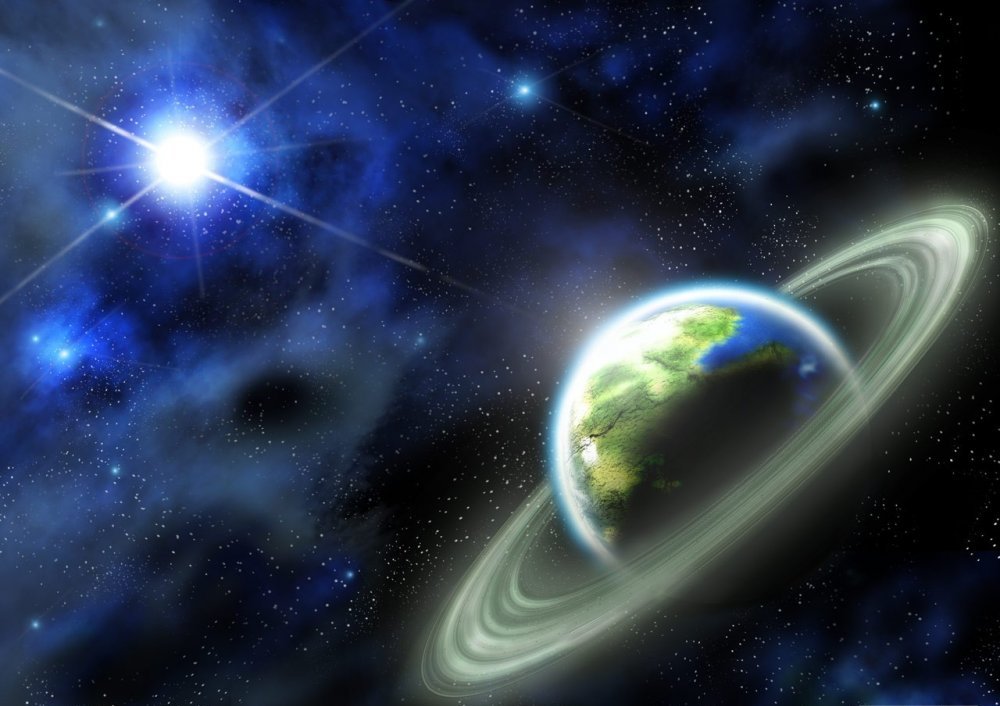 Кирьянова Злата и Кушнарук Настя.
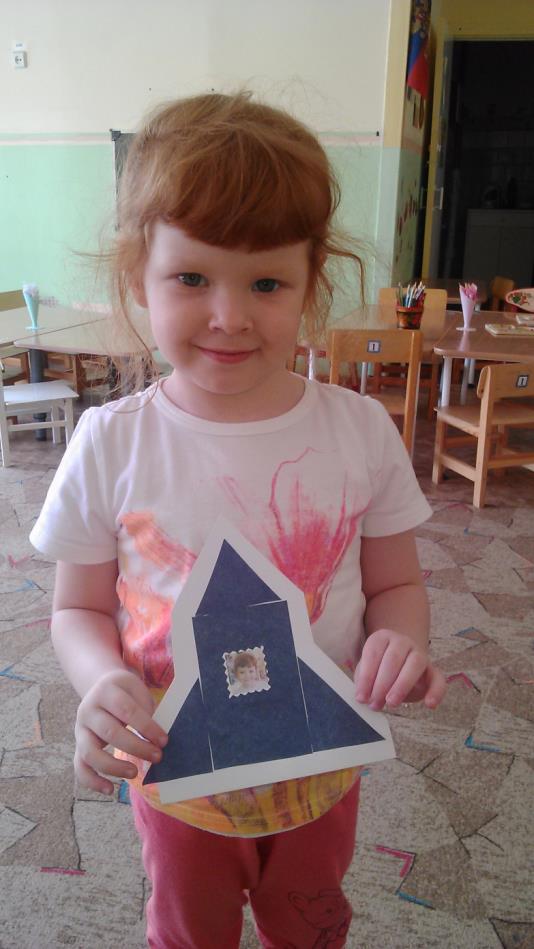 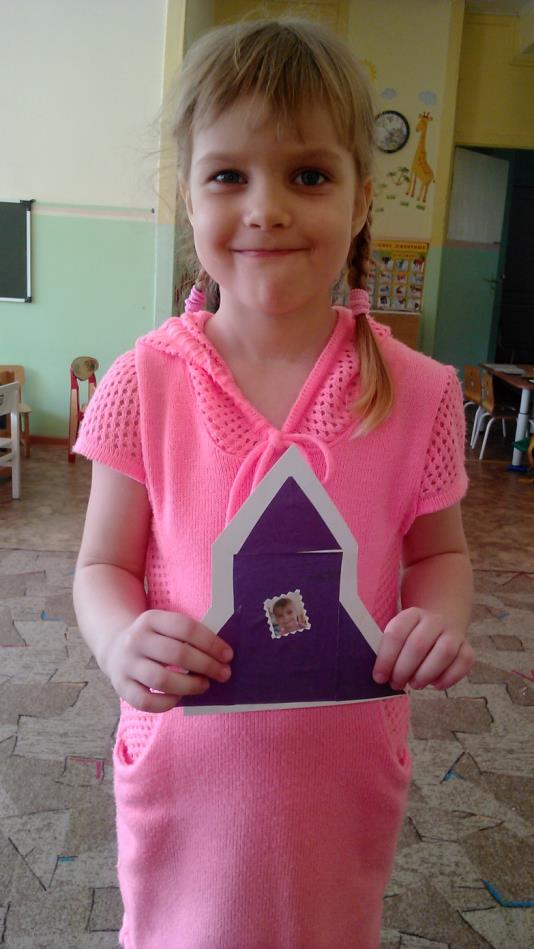 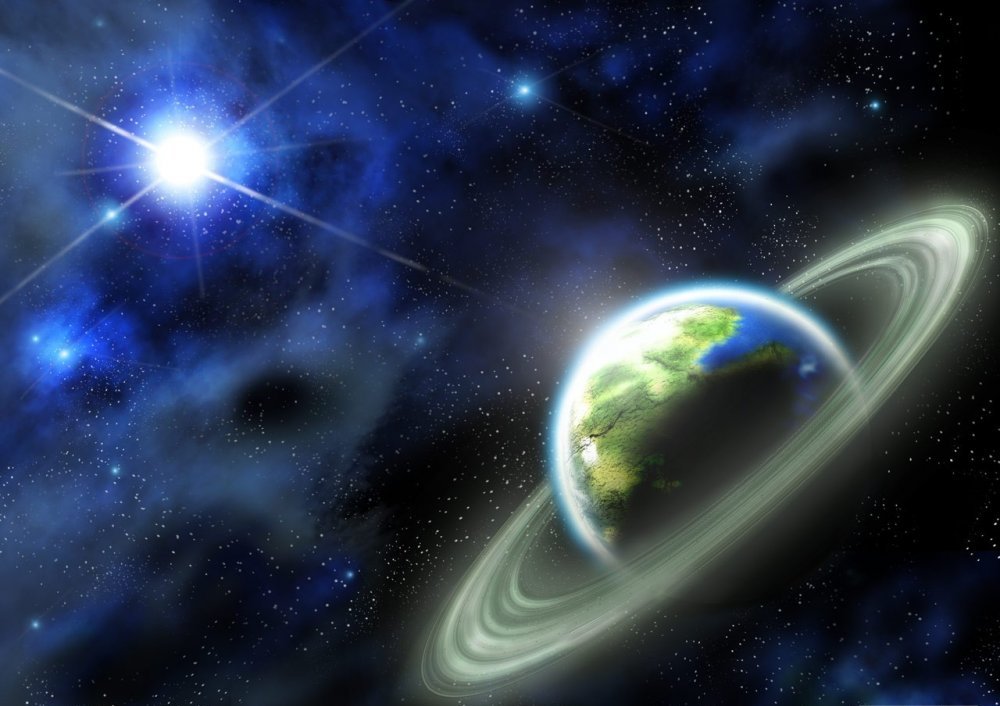 Попов Савелий.
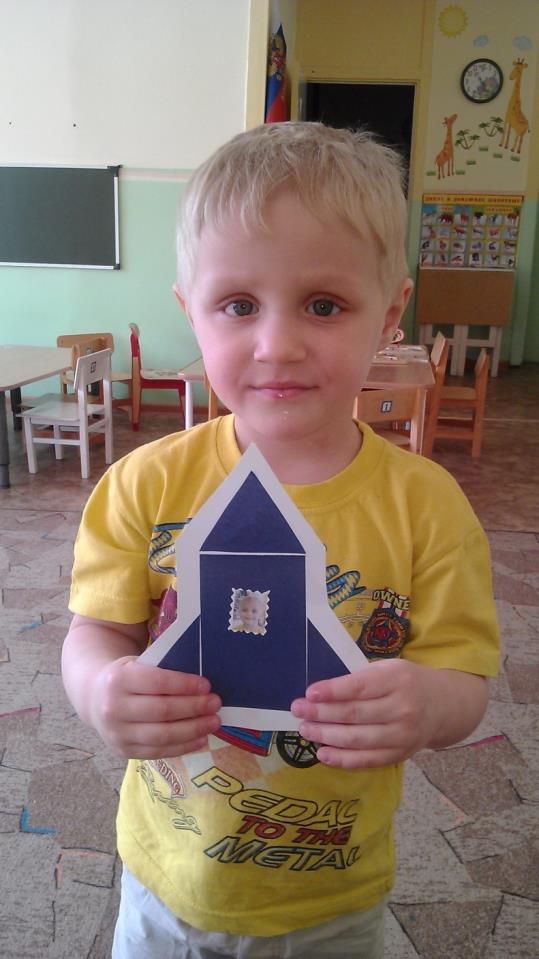 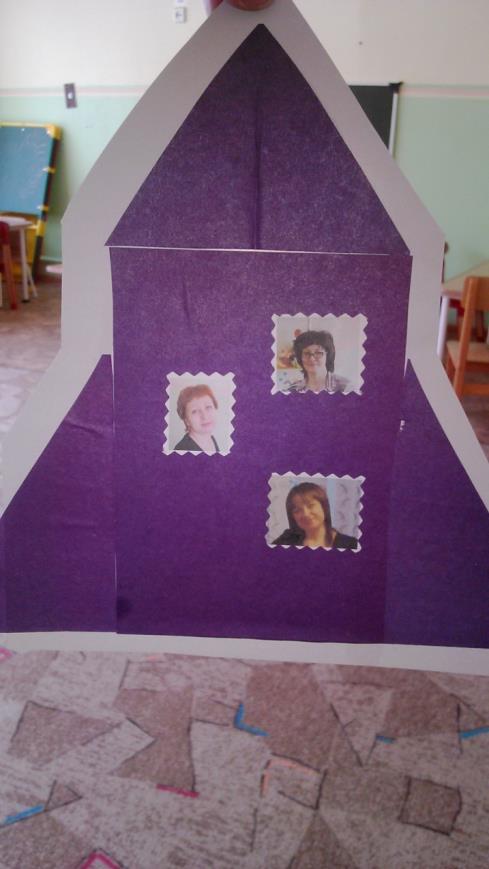 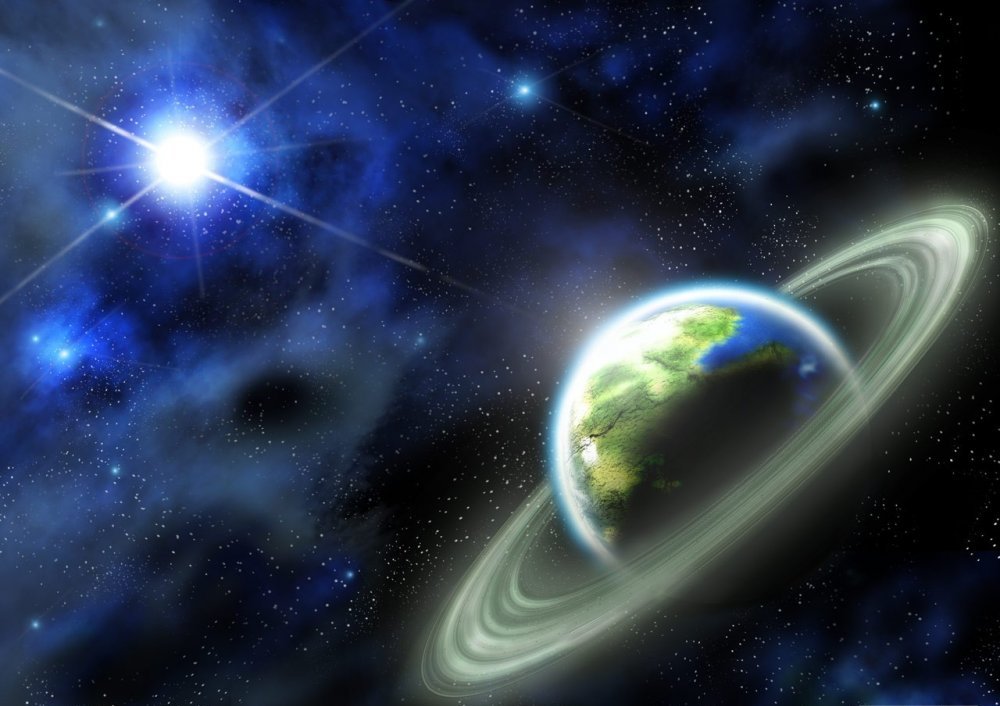 3,2,1 «Пуск!!!»
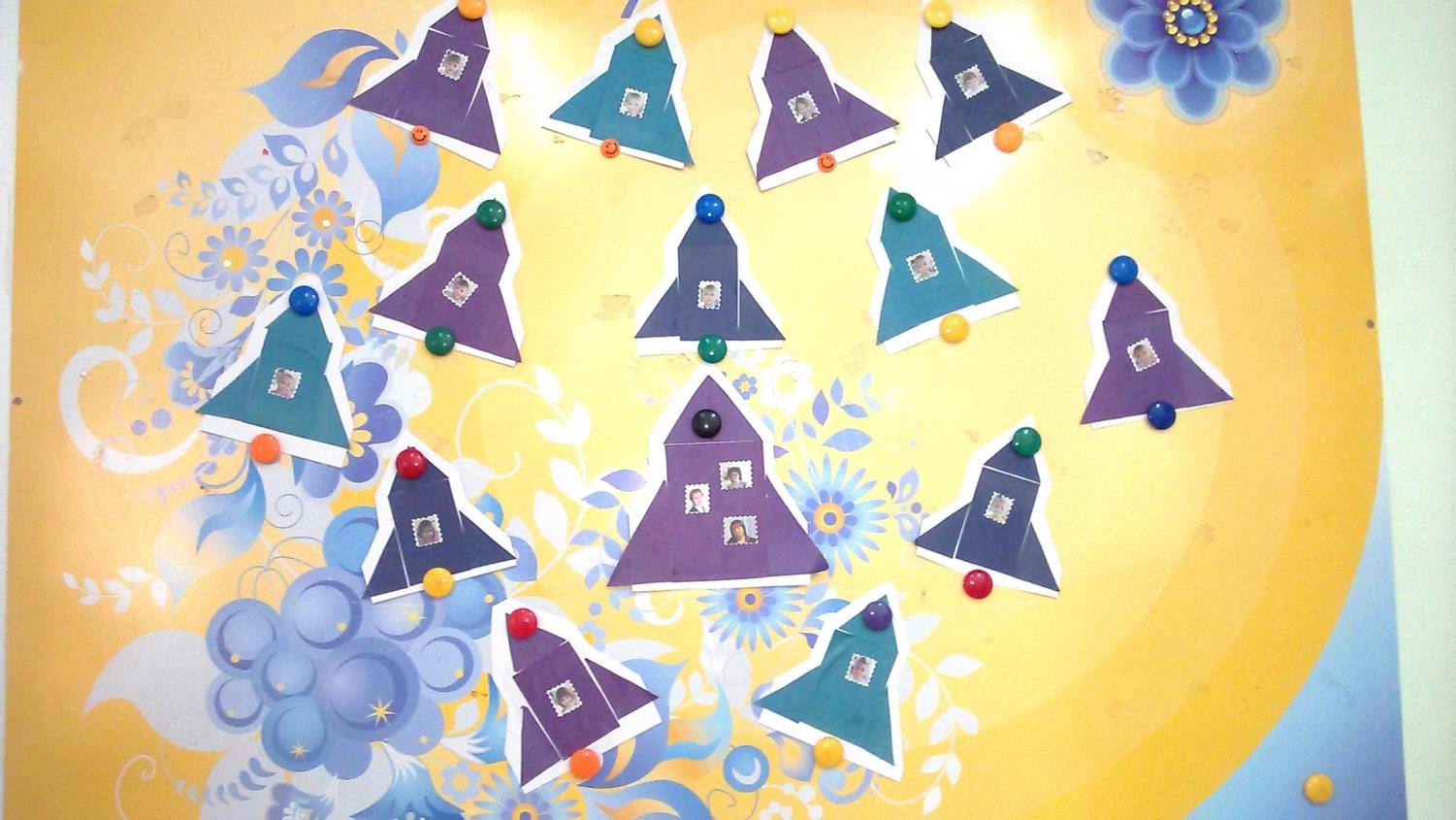 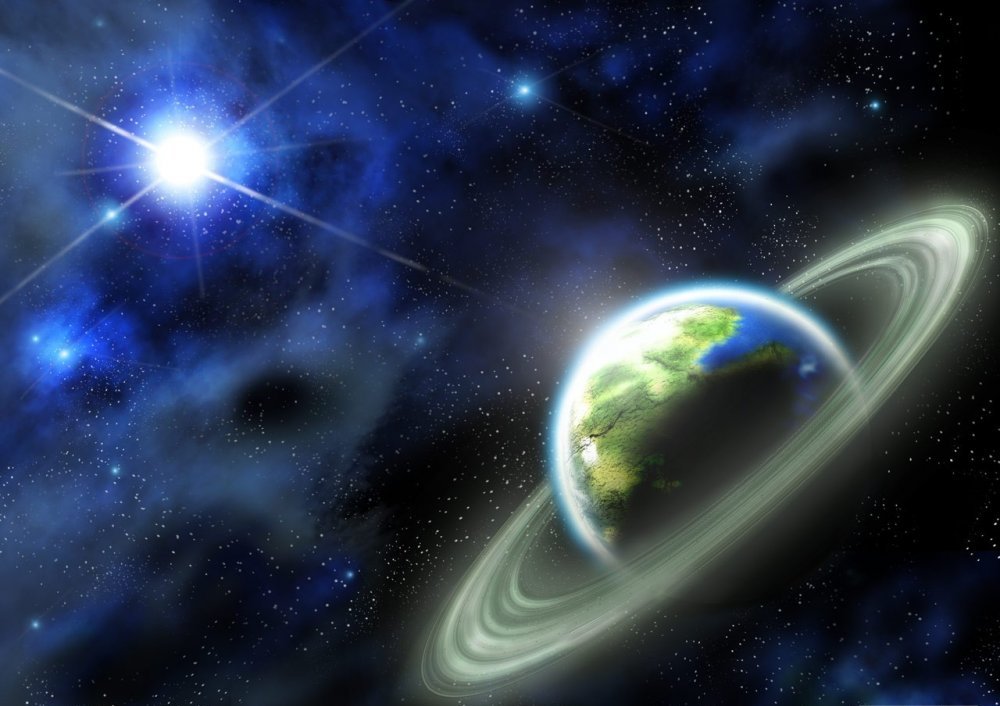 С Днем Космонавтики!!!